Option 3  -  Case play 3.1.4 F
VanHouwe starts game as P/DH

In the 5th  D’Angelo enters the game for VanHouwe as P

VanHouwe continues as DH

In the 6th Hartman enters as P for D’Angelo with VanHouwe remaining as DH for Hartman

In the 7th VanHouwe is re-entered as C and is still the DH. Andrews moves to P

                
Legal?

Yes for all.  The only changes made were defensive ones and VanHouwe was never replaced as the DH.
P (7)
C (7)
31             D’Angelo (5)    P
19            Hartman (6)     P
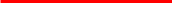 Option 3  -  Case play 3.1.4 G
VanHouwe is listed as RF/DH in the 4th spot

In the 5th inning Hartman enters the game in RF

VanHouwe remains as the DH

LEGAL?

Yes – a straight substitution for the defensive player not affecting the DH.
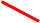 19            Hartman  (5)    RF
Option 3  -  Case play 3.1.4 H
Leonard is the 2B/DH in the 4th spot

In the 4th inning D’Angelo bats for Leonard

LEGAL?

YES.  However the DH is terminated for the rest of the game.  Leonard is removed from the game but can re-enter as a starter in the 4th spot.  If he does D’Angelo is removed.  If D’Angelo remains in the game he plays 2B and bats for himself.  We now have a 9 man lineup.
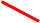 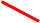 31          D’Angelo        PH
2B
Option 3  -  Case play 3.1.4 I
Klembara is the starting P/DH in the 4th spot

In the 4th inning Varju replaces Klembara as P. Klembara remains the DH.

In the 5th inning Klembara is injured while running out a hit and cannot continue.  Hartman PRs for Klembara.

LEGAL?

YES.  The DH is terminated and Klembara is removed from the game. 
 
Since Hartman PR for Klembara, Varju is removed as Hartman occupies that spot in the lineup.  Hartman will be the P in the next half inning and continue batting for himself.  Varju could have become the PR for Klembara instead of Hartman.  Varju would then remain the P and bat for himself.

As a starter Klembara could re-enter in the 4th spot.
19              Hartman  (5)   PR
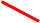 P
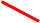 31              Varju    (4)      P
Option 3  -  Case play 3.1.4 J(a)
D’Angelo is the starting P/DH in the 4th spot

In the 4th inning D’Angelo is injured  while running out a double and is replaced by PR Hartman.  The DH is TERMINATED and D’Angelo is removed from the game.

Hartman  becomes P when his team takes the field in the next half inning.

In the 6th inning D’Angelo PHs for Hartman and returns as P the next time his team is on defense.

LEGAL?

YES.  The DH was terminated.  D’Angelo was removed as both the new offensive player Hartman and D’Angelo cannot be in the lineup at the same time.

 D’Angelo  returned as a starter and PH for Hartman.
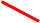 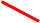 19            Hartman (4)   PR
P
P
20             D’Angelo (6)   PH
Option 3  -  Case play 3.1.4 J(b)
D’Angelo is the starting P/DH batting in the 4th spot.

In the 4th inning D’Angelo is injured while running out a double and is replaced by PR Hartman. D’ Angelo is removed since the new offensive player Hartman and D’Angelo cannot be in the lineup together.

Hartman  becomes P when his team takes the field in the next half inning.

In the 6th inning D’Angelo returns to play 1B for Williams.

LEGAL?

NO.  D’Angelo and Hartman are locked into the same spot in the lineup  They cannot participate on offense or defense at the same time.  D’Angelo cannot move into the second spot to alter the batting order.
20              D’Angelo (6)   1B
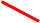 19        Hartman (4)    PR
P
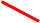